Η ΙΔΡΥΣΗ ΤΗΣ ΡΩΜΗΣ ΚΑΙ Η ΠΟΛΙΤΙΚΗ ΤΗΣ ΟΡΓΑΝΩΣΗ
ΔΙΔΑΣΚΩΝ Α.Σ. ΚΑΠΩΝΗΣ
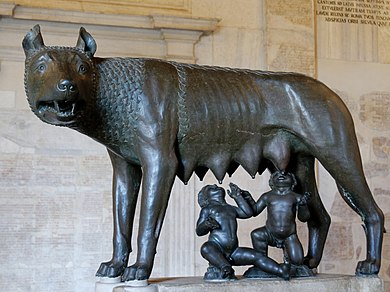 ΡΩΜΗ
ΛΑΟΙ ΤΗΣ ΔΥΣΗΣ
1. Ο Ελληνισμός της Δύσης 
2. Η Καρχηδόνα
3. Οι λαοί της ιταλικής χερσονήσου 
και ο σχηματισμός του Ρωμαϊκού κράτους 
(8ος – 3ος αι. π.Χ.)
	- Η ίδρυση της Ρώμης και η οργάνωσή της
	- Η συγκρότηση της ρωμαϊκής πολιτείας – Res publica
Τι αναπαριστά το παρακάτω σήμα; Πού πιστεύετε ότι βρίσκεται το αντίστοιχο άγαλμα;
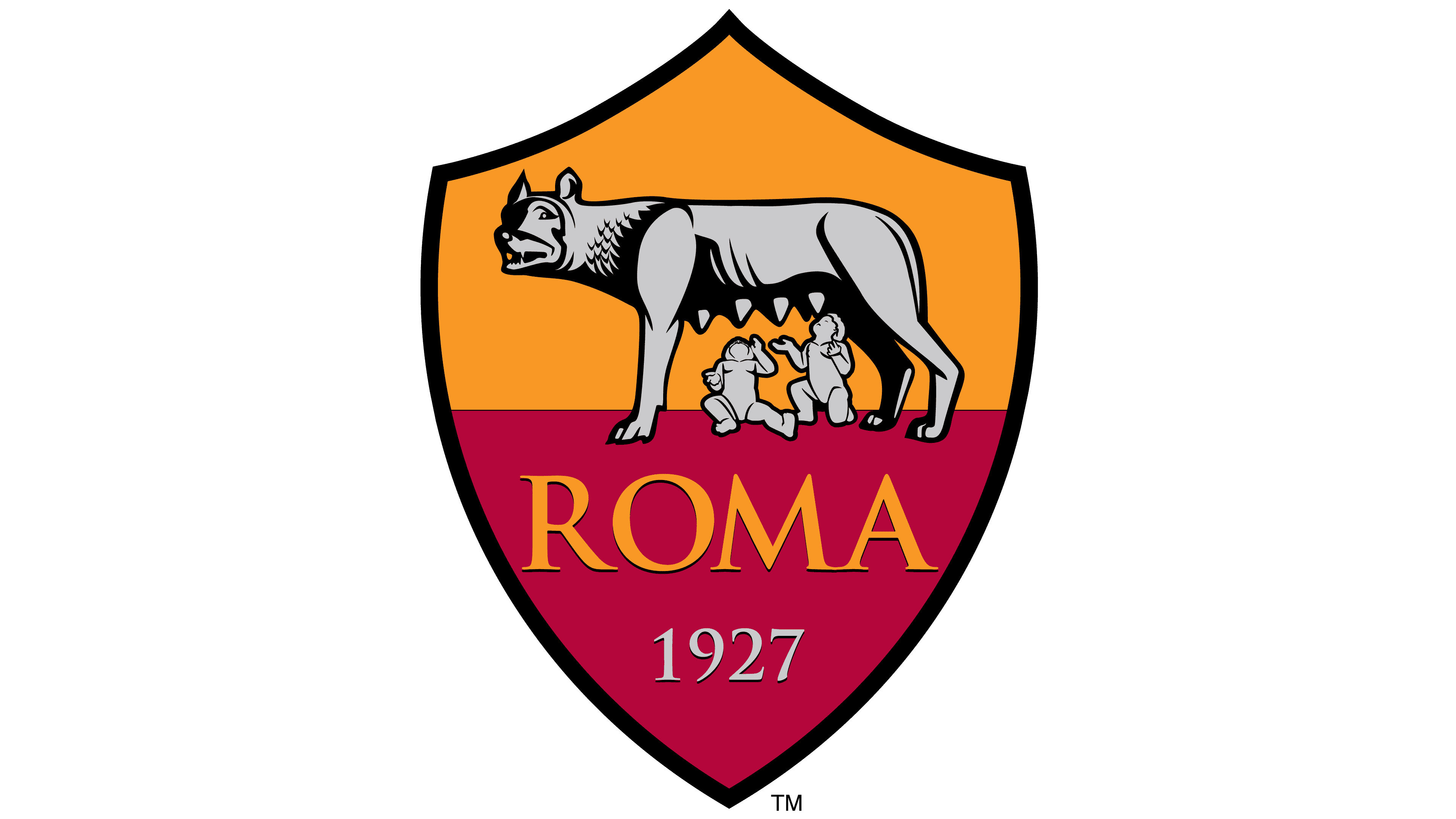 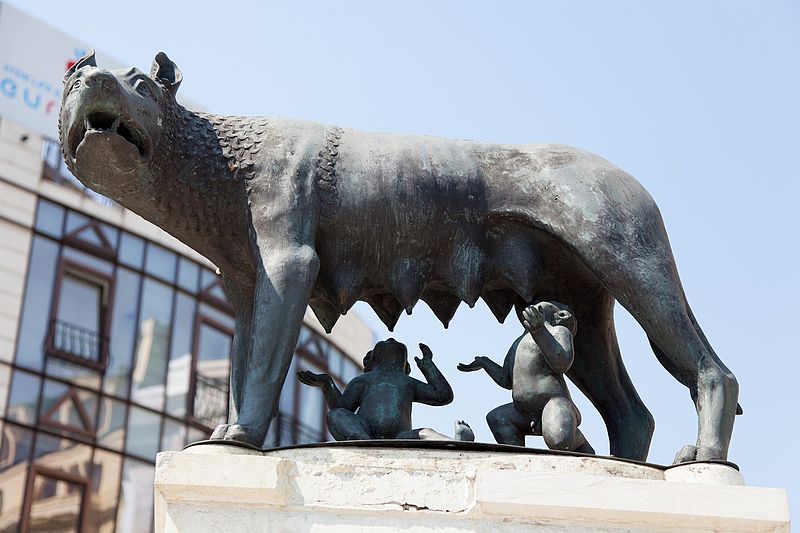 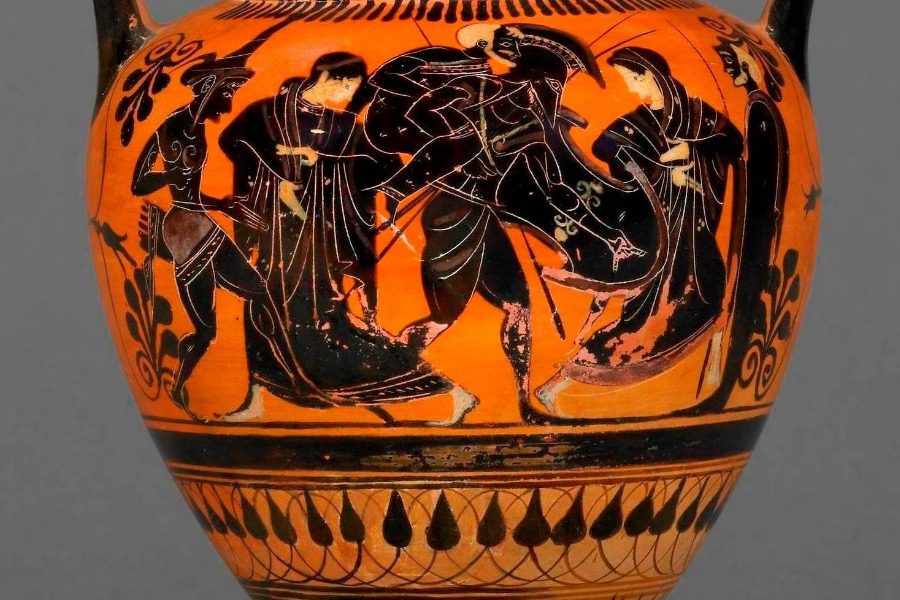 Αινείας και Ρώμη
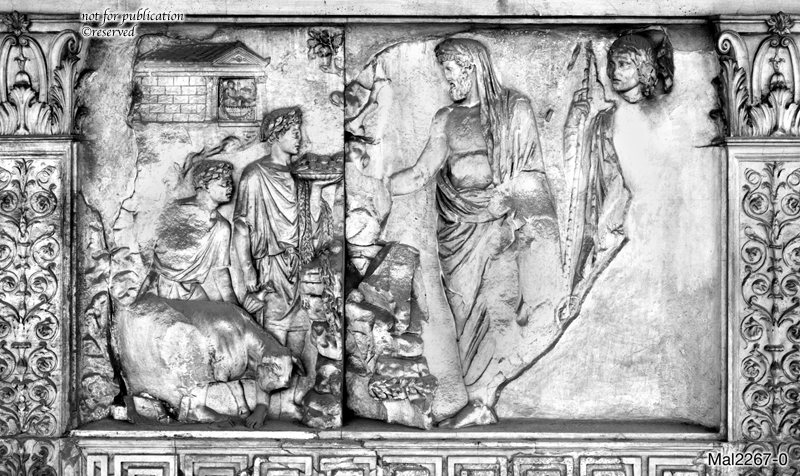 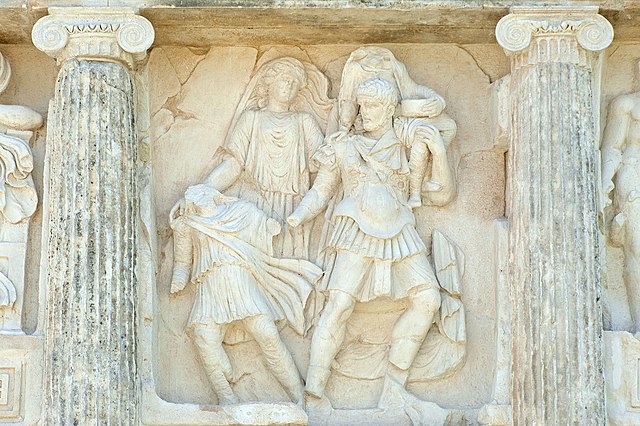 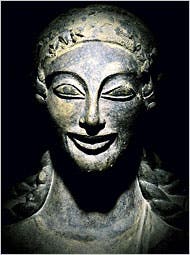 Ετρούσκοι και Ρωμαίοι
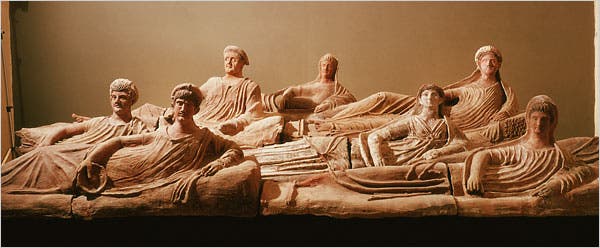 Ετρούσκοι
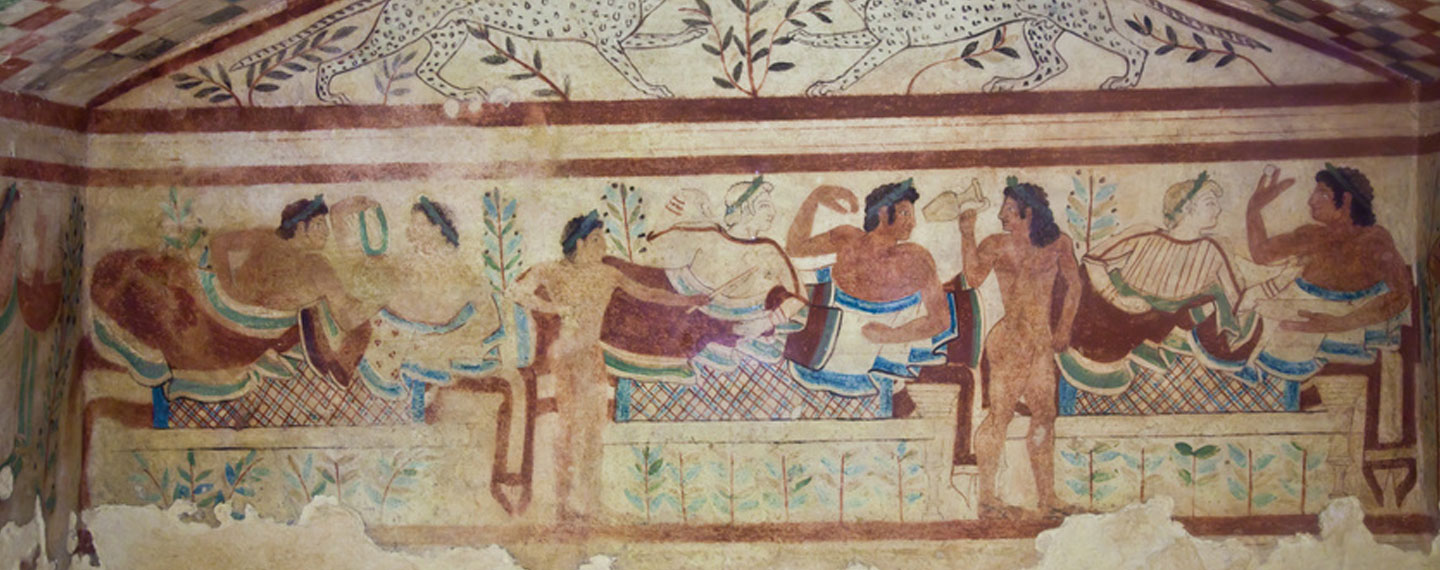 Αρχαϊκή Ρώμη
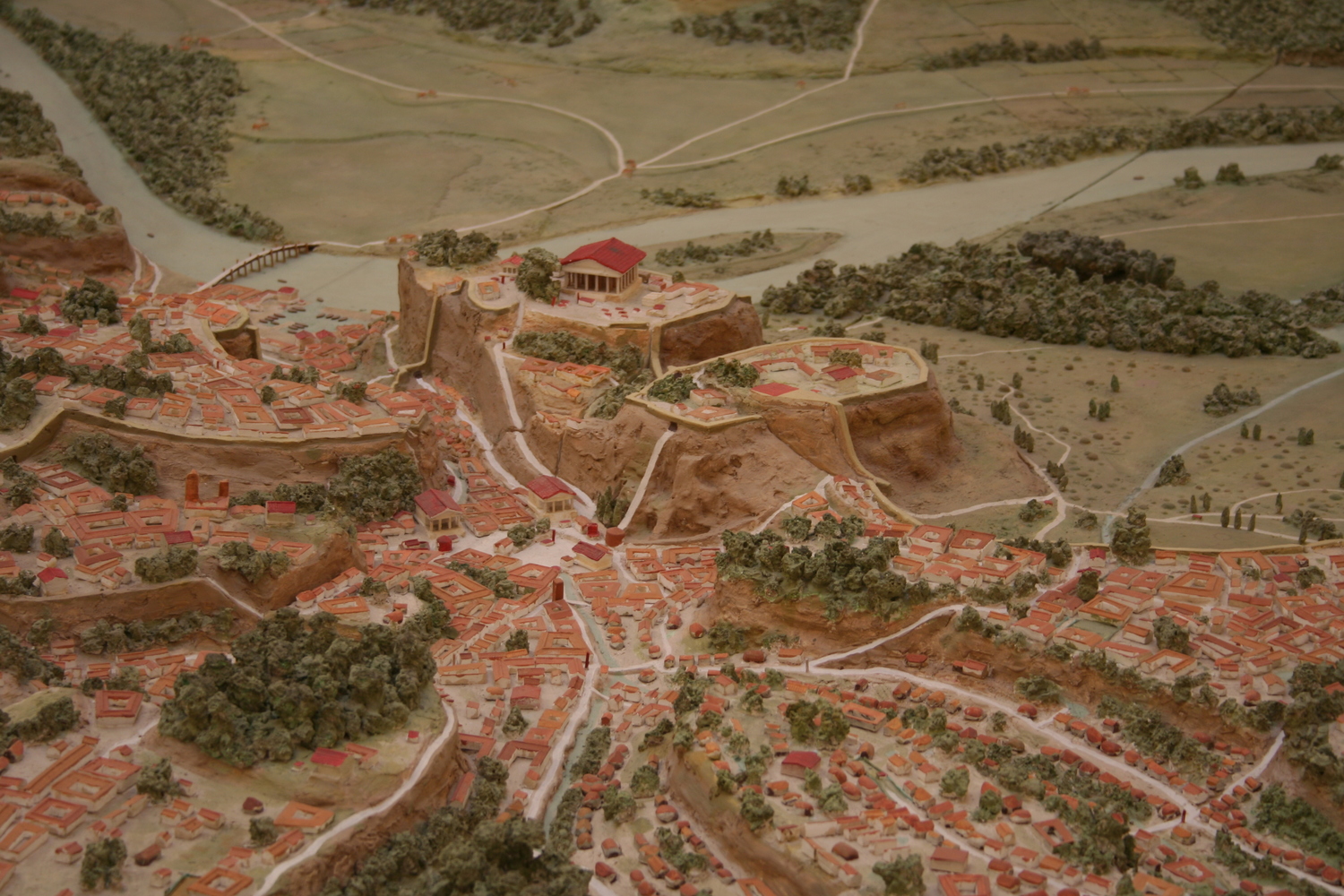 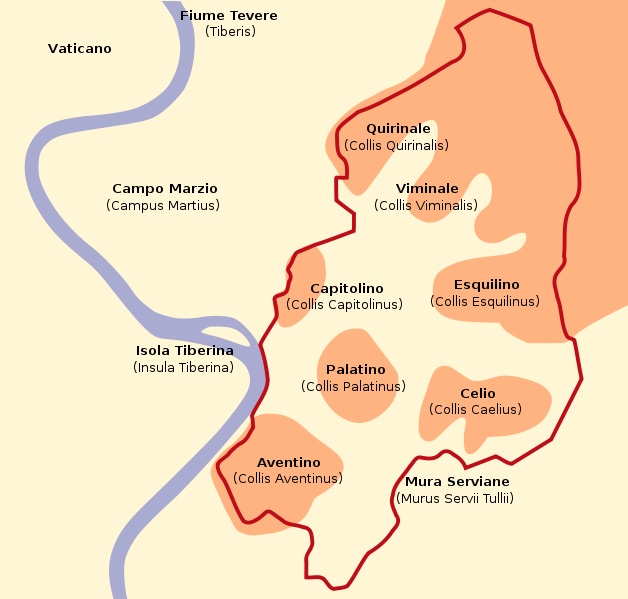 Τοπογραφία αρχαίας Ρώμης
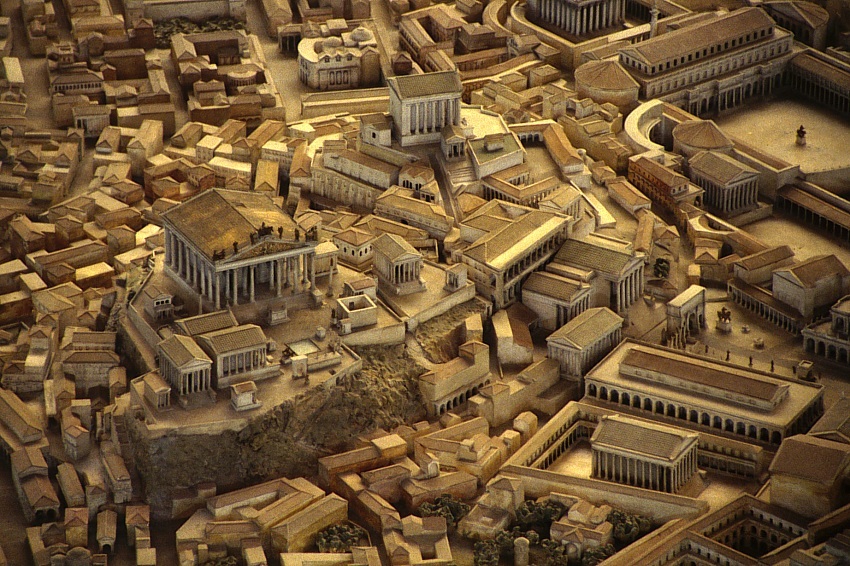 Παλατινός Λόφος
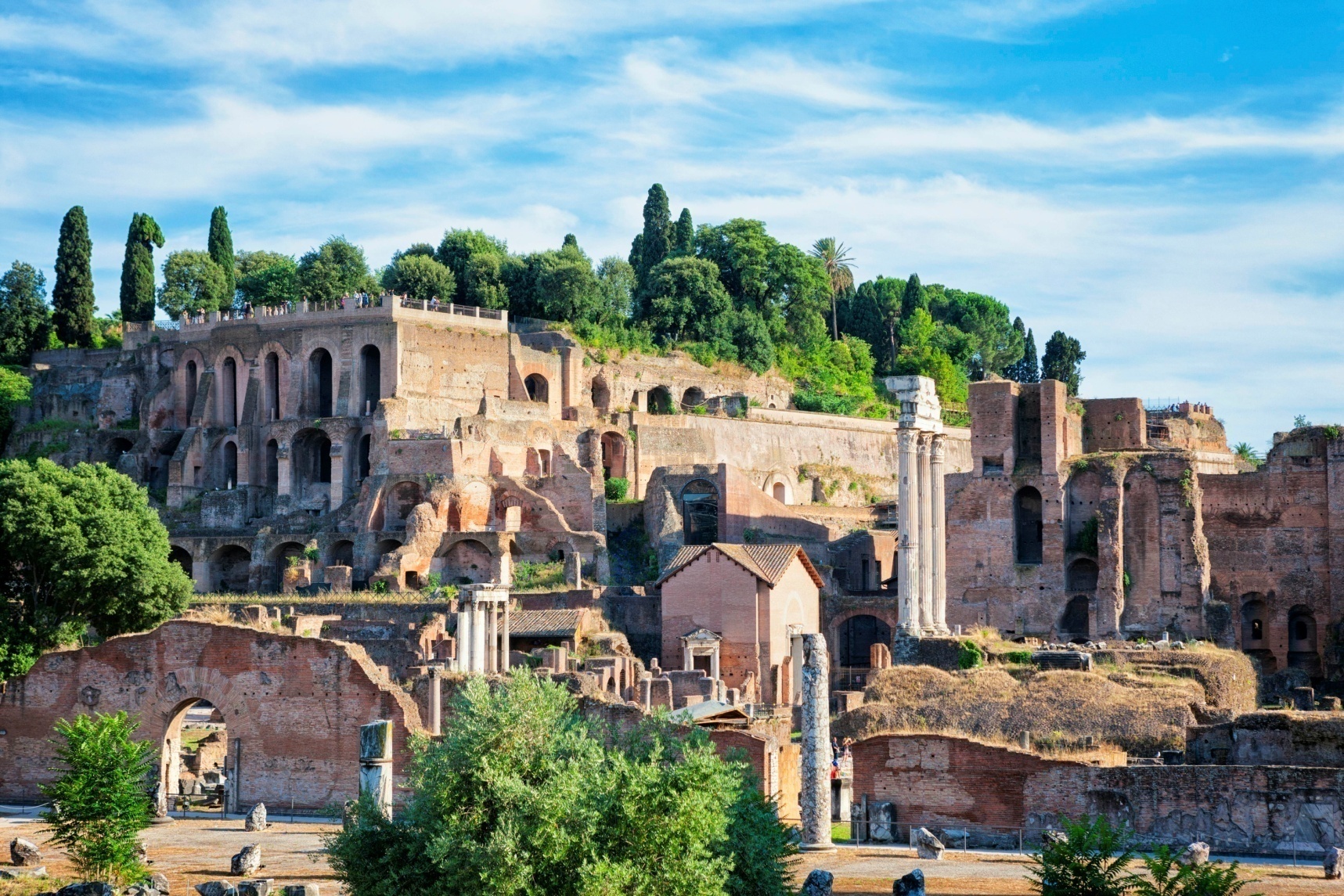 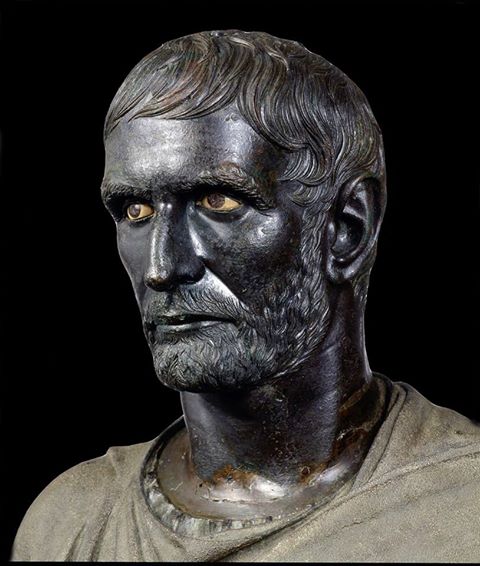 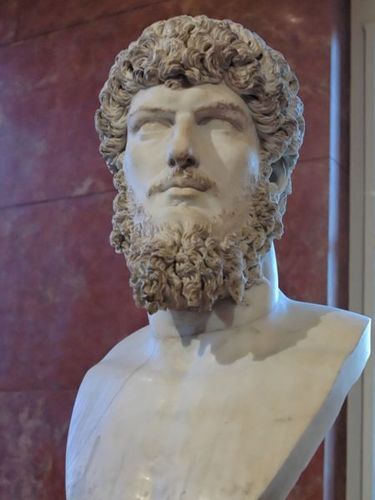 Ο τελευταίος Ετρούσκος βασιλιάς
Ῥωμύλος μὲν γὰρ ὁ κτίσας τὴν πόλιν ἑπτὰ καὶ τριάκοντα ἔτη λέγεται κατασχεῖν τὴν δυναστείαν· μετὰ δὲ τὸν Ῥωμύλου θάνατον ἀβασίλευτος ἡ πόλις γενέσθαι χρόνον ἐνιαύσιον. ἔπειτα Νόμας Πομπίλιος αἱρεθεὶς ὑπὸ τοῦ δήμου τρία καὶ τετταράκοντα ἔτη βασιλεῦσαι. Τύλλος δὲ Ὁστίλιος μετὰ Νόμαν δύο καὶ τριάκοντα. ὁ δ' ἐπὶ τούτῳ βασιλεύσας Ἄγκος Μάρκιος τέτταρα πρὸς τοῖς εἴκοσι. μετὰ δὲ Μάρκιον Λεύκιος Ταρκύνιος ὁ κληθεὶς Πρίσκος ὀκτὼ καὶ τριάκοντα. τοῦτον δὲ διαδεξάμενος Σερούϊος Τύλλιος τετταράκοντα καὶ τέτταρα. ὁ Σερούϊον δὲ ἀνελὼν Λεύκιος Ταρκύνιος ὁ τυραννικὸς καὶ διὰ τὴν τοῦ δικαίου ὑπεροψίαν κληθεὶς Σούπερβος ἕως εἰκοστοῦ καὶ πέμπτου προαγαγεῖν τὴν ἀρχήν. 
Διονύσιος Ἁλικρανασσεύς, Ρωμαϊκαί Ἀρχαιότητες, 1.75.1-3.
Σχεδιαστική αναπαράσταση των κοινωνικών τάξεων στην αρχαία Ρώμη: 
αριστερά οι πατρίκιοι με τις τηβέννους, δεξιά οι πληβείοι με φτωχότερη ενδυμασία
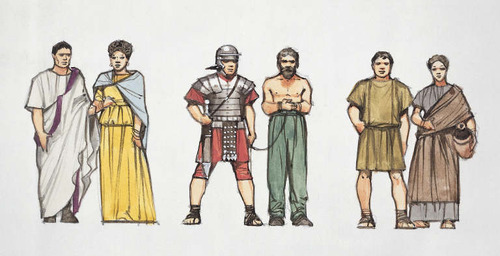 Patres, pelates, plebs
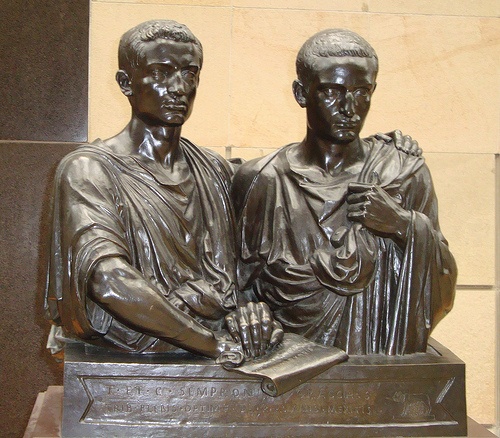 Η αίθουσα συνελεύσεων της Συγκλήτου (curia)
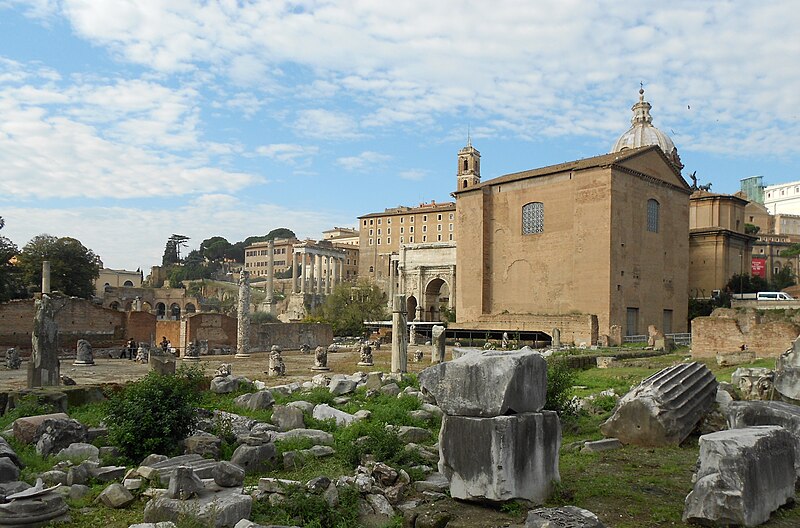 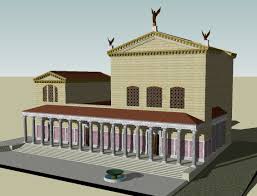 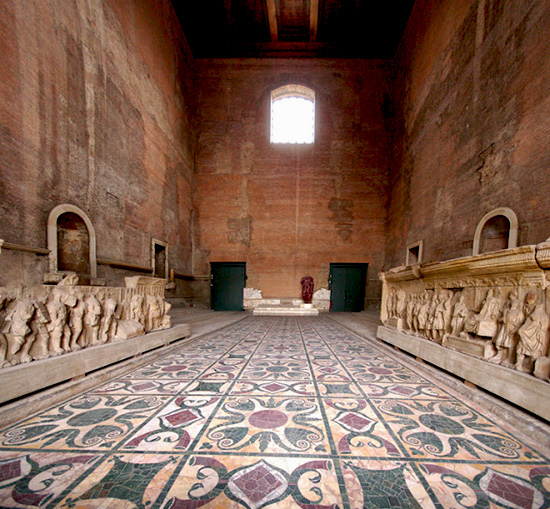 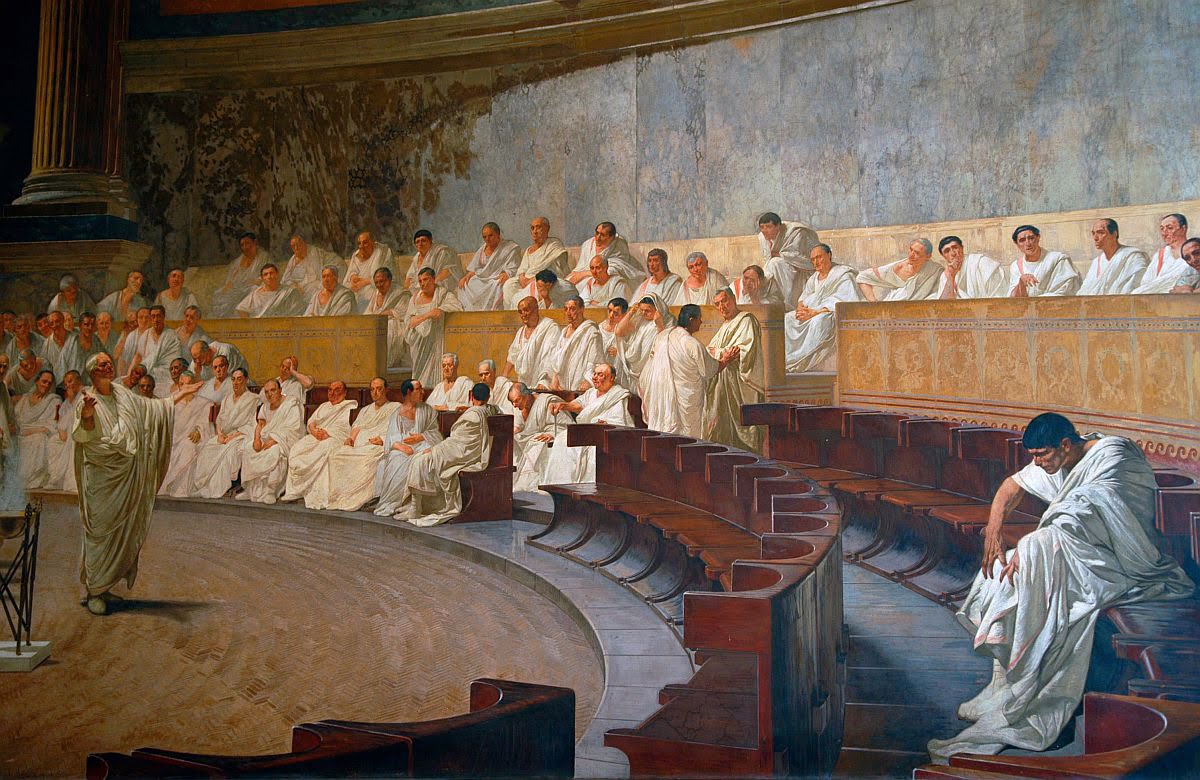 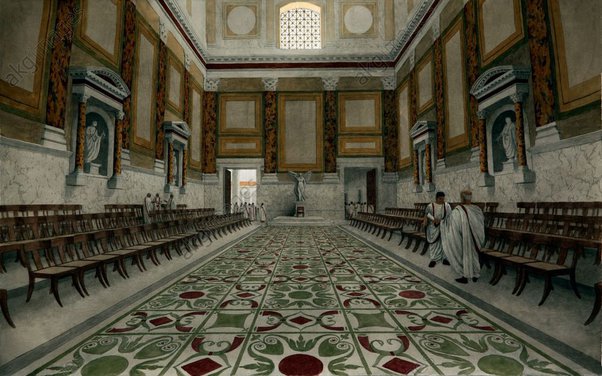 Α΄ Περίοδος της βασιλείας
1. Η ίδρυση της Ρώμης
	η παράδοση θέλει τον Ρωμύλο, απόγονο του Αινεία, 
ιδρυτή της Ρώμης και τη χρονολογεί στο 753 π.Χ.
 η αρχαιολογική έρευνα αποκάλυψε ότι οικισμοί υπήρχαν στη θέση της Ρώμης από τον 10ο αι. έως τον 8ο αι. π.Χ.
 ο συνοικισμός των κατοίκων των γύρω περιοχών έγινε πιθανότατα από τους Ετρούσκους τον 7ο αι. π.Χ.
 την ίδια περίοδο γίνονται σπουδαία δημόσια έργα (αποξήρανση ελών, αποχέτευση, αγορά, ιππόδρομος, ναός Καπιτωλίου Διός)
 κυβερνούν έξι βασιλείς, μεταξύ των οποίων και Ετρούσκοι 
 επανάσταση των κατοίκων της Ρώμης και εκδίωξη Ετρούσκων στα τέλη του 6ου αι. π.Χ. (509 π.Χ.)
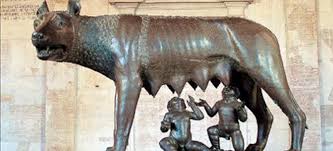 2. Η κοινωνική οργάνωση της Ρώμης κατά την περίοδο της βασιλείας
 Πατρίκιοι: οι Ρωμαίοι που ανήκαν σε παλιές μεγάλες οικογένειες – τα ρωμαϊκά γένη
 ονομάζονται έτσι, διότι κατάγονται από τον ίδιο πατέρα, τον οποίο αναγνώριζαν ως αρχηγό
 Πελάτες: υπήκοοι υπό την προστασία των πατρικίων, οι οποίοι κατάγονται από προϊταλιώτες κατοίκους, τους Λίγουρες
σταδιακά συγχωνεύονται με τους πατρικίους
  Πληβείοι: οι νεότεροι κάτοικοι της Ρώμης και των γύρω περιοχών (μετά από κατάκτηση ή προς αναζήτηση καλύτερης τύχης)
  το όνομά τους σημαίνει πλήθος – δεν είχαν καμία ανάμιξη με τους πατρικίους και τους πελάτες και  δεν έχουν πολιτικά δικαιώματα ούτε επιτρέπεται ο γάμος με πατρικίους
2. Η κοινωνική οργάνωση της Ρώμης κατά την περίοδο της βασιλείας
 Πατρίκιοι: οι Ρωμαίοι που ανήκαν σε παλιές μεγάλες οικογένειες – τα ρωμαϊκά γένη
 ονομάζονται έτσι, διότι κατάγονται από τον ίδιο πατέρα, τον οποίο αναγνώριζαν ως αρχηγό
 Πελάτες: υπήκοοι υπό την προστασία των πατρικίων, οι οποίοι κατάγονται από προϊταλιώτες κατοίκους, τους Λίγουρες
σταδιακά συγχωνεύονται με τους πατρικίους
  Πληβείοι: οι νεότεροι κάτοικοι της Ρώμης και των γύρω περιοχών (μετά από κατάκτηση ή προς αναζήτηση καλύτερης τύχης)
  το όνομά τους σημαίνει πλήθος – δεν είχαν καμία ανάμιξη με τους πατρικίους και τους πελάτες και  δεν έχουν πολιτικά δικαιώματα ούτε επιτρέπεται ο γάμος με πατρικίους
3. Η πολιτική οργάνωση κατά την περίοδο της βασιλείας
βασιλιάς: θρησκευτικός αρχηγός, ηγέτης του στρατού και ανώτατος δικαστής
 σύγκλητος: 300 μέλη – αρχηγοί ρωμαϊκών γενών
 μαζί με τον βασιλιά συγκαλεί την εκκλησία του λαού και επικυρώνουν τις αποφάσεις της
 θεματοφύλακας των εθίμων και των παραδόσεων
  εκκλησία του λαού: συγκέντρωση πατρικίων και πελατών
 ονομάζεται φρατρική, από τις φράτρες (τα τμήματα) που την αποτελούσαν
 επικυρώνει ή απορρίπτει τις αποφάσεις του βασιλιά διά βοής
 αποφασίζει ειρήνη ή πόλεμο
 εκλέγει τον βασιλιά
3. Η πολιτική οργάνωση κατά την περίοδο της βασιλείας
βασιλιάς: θρησκευτικός αρχηγός, ηγέτης του στρατού και ανώτατος δικαστής
 σύγκλητος: 300 μέλη – αρχηγοί ρωμαϊκών γενών
 μαζί με τον βασιλιά συγκαλεί την εκκλησία του λαού και επικυρώνουν τις αποφάσεις της
 θεματοφύλακας των εθίμων και των παραδόσεων
  εκκλησία του λαού: συγκέντρωση πατρικίων και πελατών
 ονομάζεται φρατρική, από τις φράτρες (τα τμήματα) που την αποτελούσαν
 επικυρώνει ή απορρίπτει τις αποφάσεις του βασιλιά διά βοής
 αποφασίζει ειρήνη ή πόλεμο
 εκλέγει τον βασιλιά
Η συγκρότηση της ρωμαϊκής πολιτείας
Β΄ Περίοδος της Res Publica
1. Ορισμός της εποχής: ονομάζεται έτσι, διότι άλλαξε το πολίτευμα με επανάσταση των πατρικίων από βασιλεία τυπικά σε «δημοκρατία» (Res publica). Στην ουσία ήταν αριστοκρατικό καθεστώς – την εξουσία είχαν οι πατρίκιοι
2. Χαρακτηριστικά περιόδου: 
κοινωνικοί αγώνες στο εσωτερικό
εξίσωση πατρικίων και πληβείων
 πολιτική κατακτήσεων στο εξωτερικό
κυριαρχία στην ιταλική χερσόνησο έως τα τέλη του 3ου αι. π.Χ.
 νικηφόρα αντιμετώπιση των Καρχηδονίων στη Δ. Μεσόγειο
Ιστορική εξέλιξη
Οι κοινωνικοί αγώνες ανάμεσα στους πατρικίους και τους πληβείους
αρχές 5ου αι. π.Χ. συμφωνείται η θεσμοθέτηση των δημάρχων
 εκλέγονταν για ένα χρόνο
έργο τους η προστασία των πληβείων από αυθαιρεσίες πατρικίων
 θεωρούνταν πρόσωπα ιερά και απαραβίαστα
είχαν το δικαίωμα να αρνηθούν την ψήφιση ενός νόμου (δικαίωμα αρνησικυρίας – veto)
Ιστορική εξέλιξη
Οι κοινωνικοί αγώνες ανάμεσα στους πατρικίους και τους πληβείους
μέσα 5ου αι. π.Χ. οι πληβείοι πετυχαίνουν την καταγραφή του εθιμικού δικαίου στη Δωδεκάδελτο
αποτρέπεται έτσι η αυθαιρεσία των πατρικίων στα δικαστήρια
  σε μικρό χρονικό διάστημα καταργείται ο νόμος που απαγόρευε τους γάμους μεταξύ των δύο τάξεων
  τον 4ο αι. π.Χ. αποκτούν πολιτική ισότητα με την παραχώρηση του δικαιώματος να εκλέγονται στο αξίωμα του υπάτου
  στα τέλη του 4ου αι. π.Χ. αποκτούν το δικαίωμα να εκλέγονται στο αξίωμα του μεγίστου αρχιερέως
Η πολιτική οργάνωση κατά την περίοδο της Res publica
1. Άρχοντες: εκτελεστική εξουσία της πολιτείας
 δύο ύπατοι: εκλέγονται για ένα χρόνο με τις εξουσίες του βασιλιά
μεγαλοπρεπής εμφάνιση και ακολουθούνται από 12 ραβδούχους
  δικτάτορας: άρχοντας με όλες τις εξουσίες, όταν η πολιτεία βρίσκεται σε κρίσιμη κατάσταση
  δύο τιμητές: εκλέγονται για ενάμιση χρόνο
  έργο τους: α.  η κατάταξη («τίμηση») των πολιτών ανάλογα με τα περιουσιακά τους στοιχεία, 
		        β. η σύνταξη του καταλόγου των συγκλητικών 
		        γ. η κατάρτιση του προϋπολογισμού του κράτους
		        δ. η επίβλεψη των ηθών και η στέρηση των πολιτικών δικαιωμάτων όσων επεδείκνυαν ανήθικη συμπεριφορά
  άλλοι άρχοντες: δήμαρχοι, πραίτωρες, ταμίες, ανθύπατοι, κ.ά.
Η πολιτική οργάνωση κατά την περίοδο της Res publica
2. Η Σύγκλητος: εκπροσωπεί την ιστορική συνέχεια του ρωμαϊκού κράτους
 300 ισόβια μέλη που είχαν διατελέσει άρχοντες
 νομοθετική και εκτελεστική εξουσία αλλά με δικαιοδοσίες και σε θέματα οικονομικά, θρησκευτικά και εξωτερικής πολιτικής
οι αποφάσεις της είχαν ισχύ νόμου
3. Οι εκκλησίες 
	            α. η φρατρική: η παλιά συνέλευση των πατρικίων – διατηρήθηκε από σεβασμό στην παράδοση
	              β. η λοχίτιδα: συνέλευση όλων των στρατευμένων, πατρικίων και πληβείων – οι αποφάσεις κατά λόχους – εκλογή υπάτων, τιμητών και πραιτώρων
	              γ.  η φυλετική: αρχικά η συνέλευση πληβείων, αργότερα όλων των Ρωμαίων – συγκέντρωση κατά φυλές – ψήφιση νόμων και εκλογή κατώτερων αρχόντων